1-1 Relations and functions
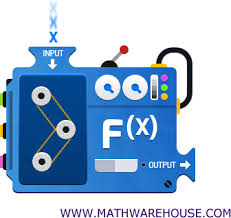 LEARNING OBJECTIVE:  
I CAN DETERMINE WHETHER A GIVEN RELATION IS A FUNCTION.
I can identify the domain and range of a relation or function.
I can evaluate functions

Essential question:  What is the difference between a relation and a function?
Warm - up
Pair up with your elbow partner and answer each question based on what you remember from Algebra 3-4.
What are the three ways a relation or function may be represented?
How can it be determined if a relation is a function?
What are the domain and range of a relation or function?
vOCABULARY
A Relation is a set of ordered pairs.  The first elements in the ordered pairs (the input/x-values), form the domain. The second elements in the ordered pairs (the output/y-values), form the range.   Each input value can have more than one output.
Example
Word/Term
Category/ Definition
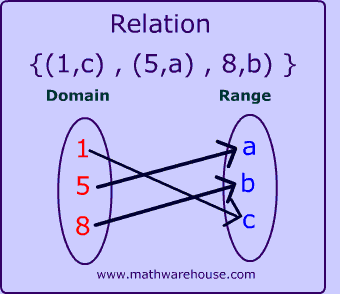 - Set
Relation
Ordered Pairs
First Elements form Domain
Second Elements form Range
Each Input can have more than one output
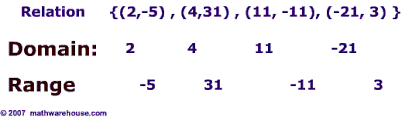 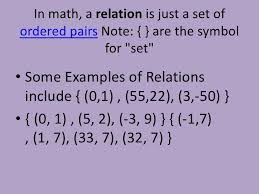 vOCABULARY
Word/Term
Category/ Definition
Example
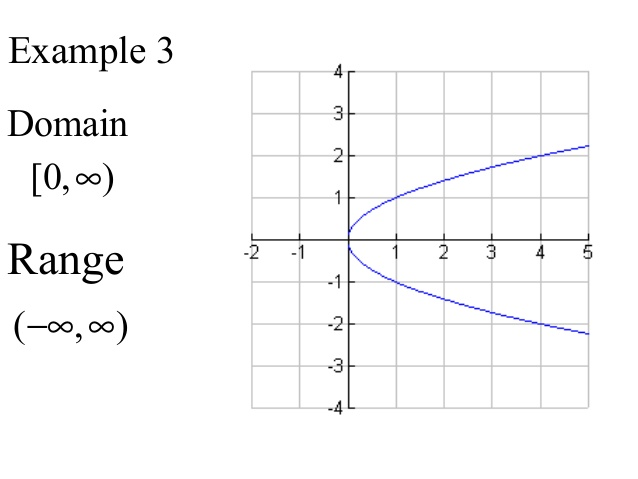 Domain
- Set
All possible
x - values
That will make the function “work”
Will output real y-values.
Written using Brackets and Parenthesis
Or as Inequalities
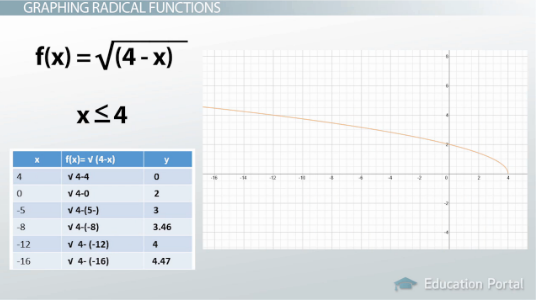 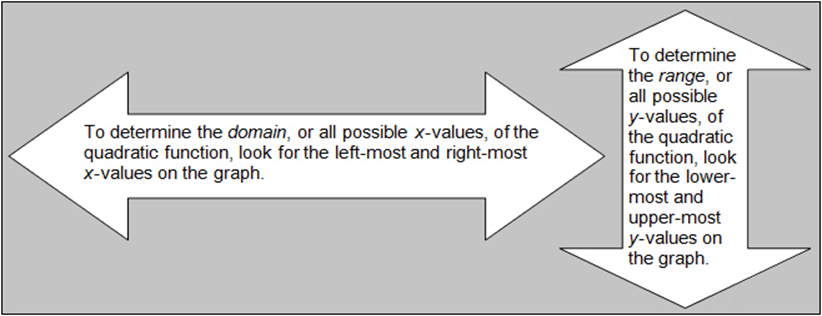 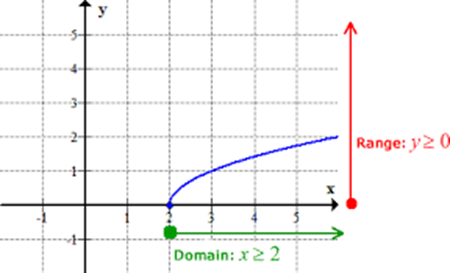 vOCABULARY
Word/Term
Category/ Definition
Example
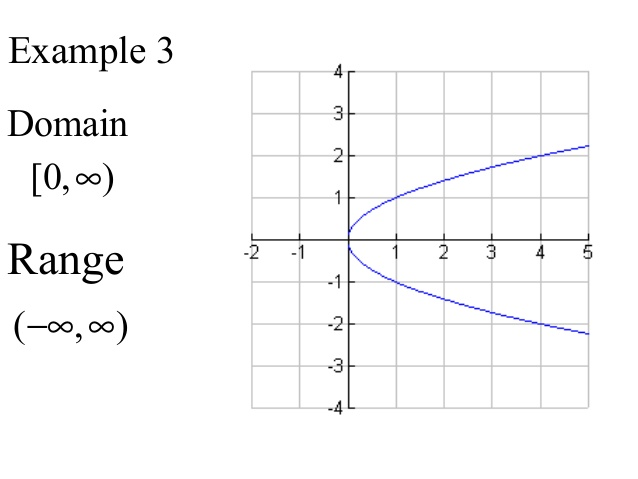 Range
- Set
All possible
Resulting y - values
After substituting 
All possible x-values.
Written using Brackets and Parenthesis
Or as Inequalities
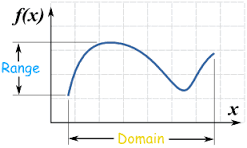 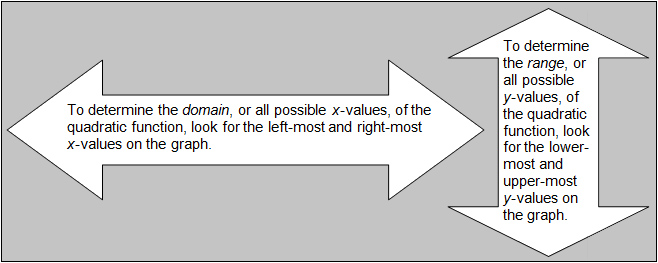 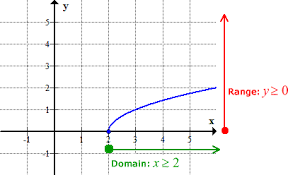 ll
vOCABULARY
A Function  is a relation in which each element of the domain(input/x-values) is paired with or has exactly one element in the range (output/ y-values). Function notation is written as  "f(x)“  and is read as “ f of x” where x is the input value.
Category/ Definition
Word/Term
Example
- Relation
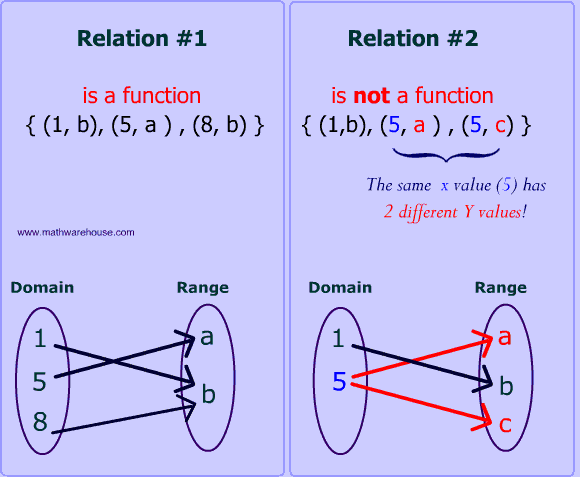 Function
Each domain(input) value 
Results in EXACTLY ONE range (output) 
      value
Notation is f(x)
Read as “f of x”.
X is the input value
Can be written four different ways
        - A set of ordered pairs
        - A table of values	 
        - A graph
        - An equation
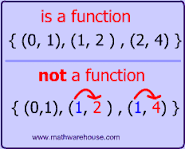 vOCABULARY
The Vertical Line Test  is a test used to determine if a relation is a function.  A relation is a function if there are no vertical lines that intersect the graph at more than one point.
Category/ Definition
Word/Term
Example
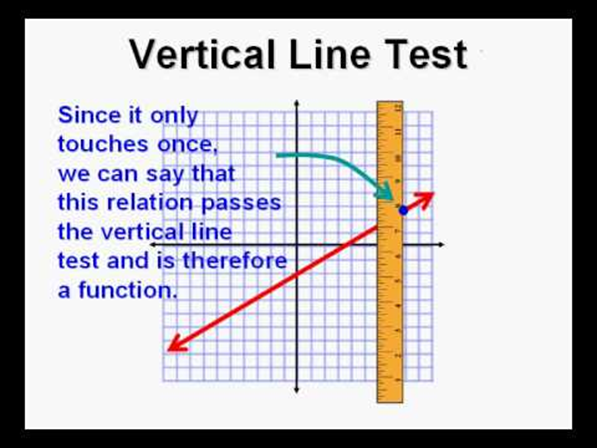 - Test
Vertical Line Test
Using a Vertical Line
To determine if  the relation is a function.
Relation is a function if vertical line does not 
      intersect the graph more than once.
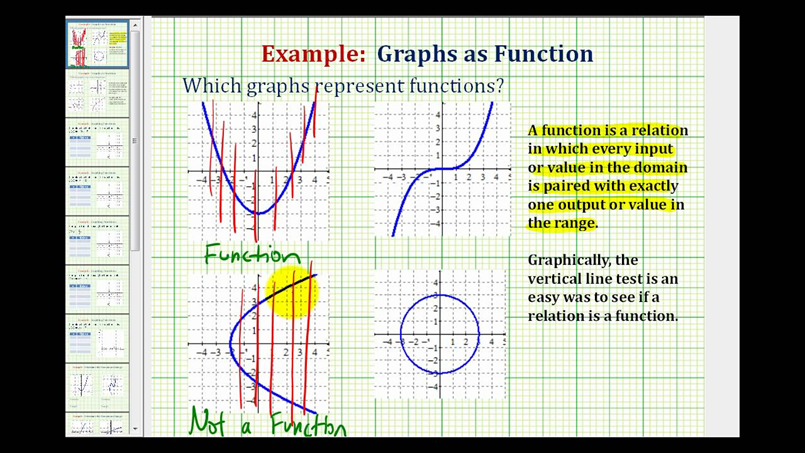 Warm-up
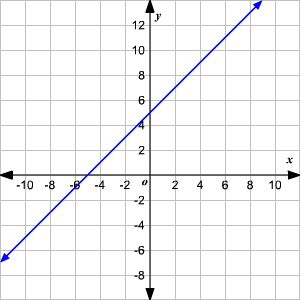 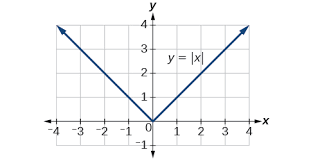 EX.1 – Writing a relation in different representations From a given domain and range.
State the relation as a table of values, as an equation, and graph the ordered pairs.
The domain is all integers greater than -5 and less than or equal to 4, 
          the range is 8 more than x, where x is a member of the domain.
Steps:
Determine the domain values
     based on the given description.

Determine the range values 
     based on the given description.

Create a table of x & y values.

Graph the ordered pairs.

5.  Determine the equation of the
     relation.
EX.1 – Writing a relation in different representations from a given domain and range Cont’d.
State the relation as a table of values, as an equation,
 and graph the ordered pairs.
b.  The domain is all integers greater than or equal to -1 and less than 5, 
the range is twice x, where x is a member of the domain.
.
Steps:
Determine the domain values
     based on the given description.

Determine the range values 
     based on the given description.

Create a table of x & y values.

Graph the ordered pairs.

5.  Determine the equation of the
     relation.
EX.1 – Writing a relation in different representations from a given domain and range Cont’d.
State the relation as a table of values, as an equation, and graph the ordered pairs
The domain is all consecutive integers between -2 and 2. 
The range is 2 less than twice x , where x is a member 
of the domain.
.
Steps:
Determine the domain values
     based on the given description.

Determine the range values 
     based on the given description.

Create a table of x & y values.

Graph the ordered pairs.

5.  Determine the equation of the
     relation using the range or by 
     looking at the graph.
Short summary #1
To ___________ a  _________________ in different _____________
From a __________ domain and ____________, First I
relation
write
Ex.2 – Determining if a graph of a relation is a function
Determine if the graphs of the following relations represent a function. Explain.
STEPS:
1.  Use the Vertical Line test.
a.)
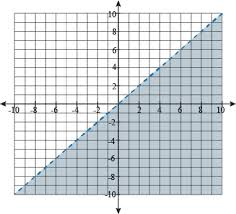 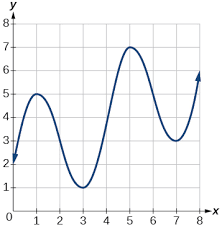 b.)
Ex.2 – Determining if a graph of a relation is a function cont’d
Determine if the graphs of the following relations represent a function. Explain.
STEPS:
1.  Use the Vertical Line test.
c.)
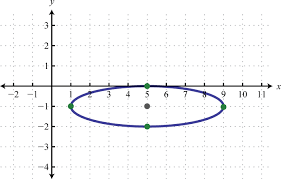 d.)
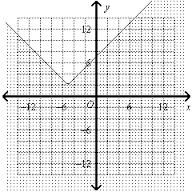 SHORT SUMMARY #2
EX.3 – Finding the domain of a function
STEPS:
State the domain of the function.
a.)  y = x – 5
Short summary #3
EX.4 – Evaluating Functions
Evaluate each function for the given value.
b.) h(-4) if h(x) = x2 + 6x - 5
Steps:
Substitute given value into
    the expression for the
    appropriate variable.

2.  Simplify the expression.
c.)  g(n - 1) if g(x) = 2x2 – x + 9
d.)  f(2a) if f(x) =  4x2 + 7
Short summary #4
Homework Assignment# 6:
Sec.1-1 Text pp. 10-12
    Problem #s 18-56even and 57.

Short Summaries 1-4 and Complete Summary

8 Questions